Construir a Europa com
os Eleitos Locais
Uma rede de eleitos locais da UE, em colaboração
para comunicar sobre questões da UE
Construir a Europa comos Eleitos Locais
O que é o
«Construir a Europa com 	os Eleitos Locais»?
Construir a Europa comos Eleitos Locais
O que é  o «Construir a Europa com os Eleitos Locais»?
O projeto da UE «Construir a Europa com os Eleitos Locais» baseia-se no princípio de que a comunicação sobre a UE é uma responsabilidade partilhada pelas instituições da UE e pelas autoridades dos Estados-Membros, incluindo e começando a partir do nível local.
Construir a Europa comos Eleitos Locais
Quem pode aderir ao projeto?
Encorajamos as autoridades locais de todas as dimensões, especialmente as mais pequenas (população inferior a 100 000) e menos visadas pelas atividades de divulgação da UE, a candidatarem-se e a tornarem-se membros.
Construir a Europa comos Eleitos Locais
Como fazer parte da rede  —o processo de registo
Construir a Europa comos Eleitos Locais
Como fazer parte da rede – o processo de registo
Para se candidatar, a autoridade local tem de preencher um formulário de candidatura indicando o nome do eleito local designado para se tornar membro da rede.
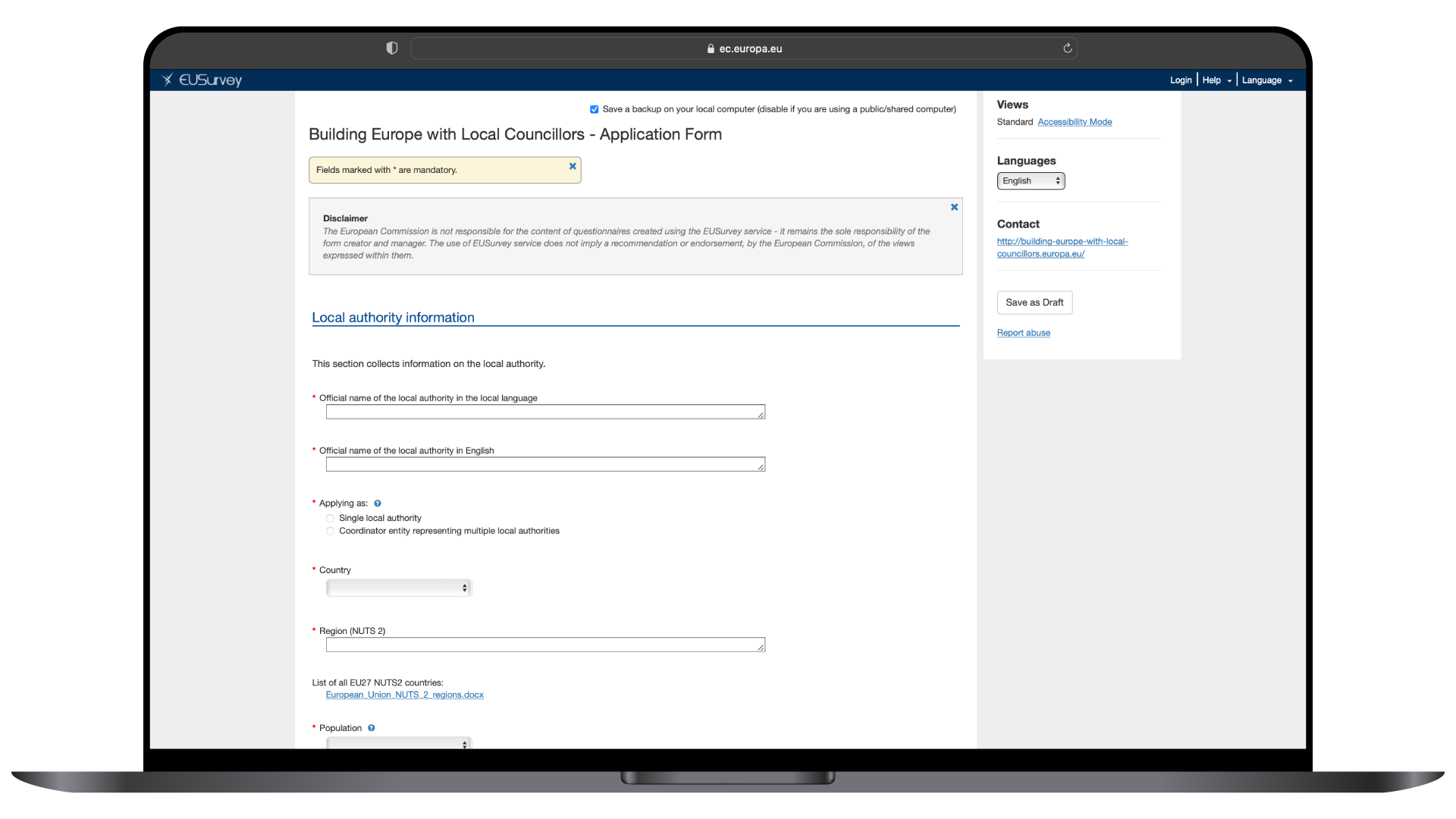 Construir a Europa comos Eleitos Locais
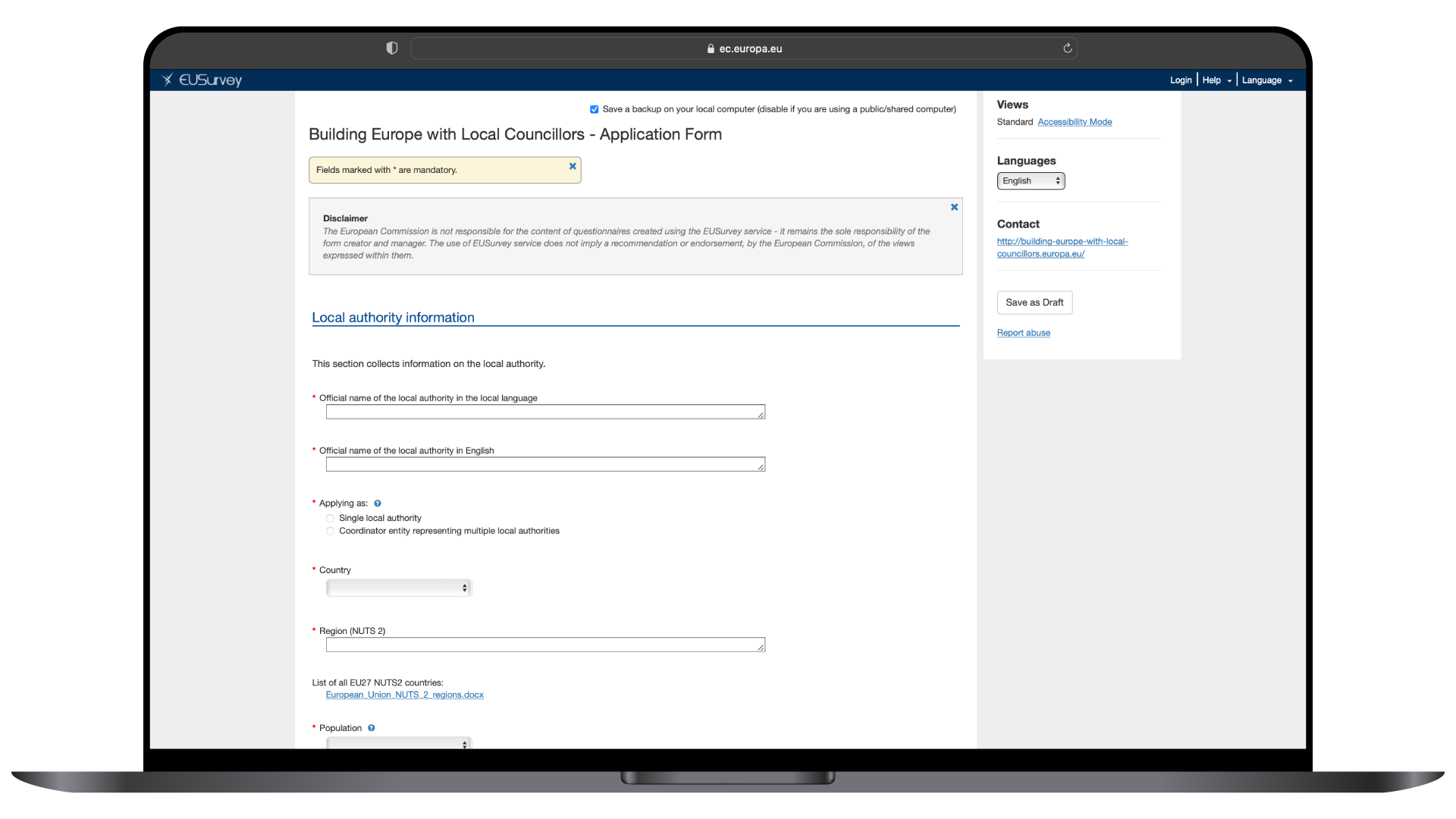 Como fazer parte da rede – o processo de registo
Para se candidatar, a autoridade local tem de preencher um formulário de candidatura indicando o nome do eleito local designado para se tornar membro da rede.
Construir a Europa comos Eleitos Locais
Como fazer parte da rede – o processo de registo
O formulário de candidatura em linha é acompanhado de uma declaração assinada que expressa o interesse e o compromisso dos signatários para com a comunicação da Europa no terreno. Esta declaração deve ser assinada tanto pelo representante legal da autoridade local, como pelo eleito local designado.
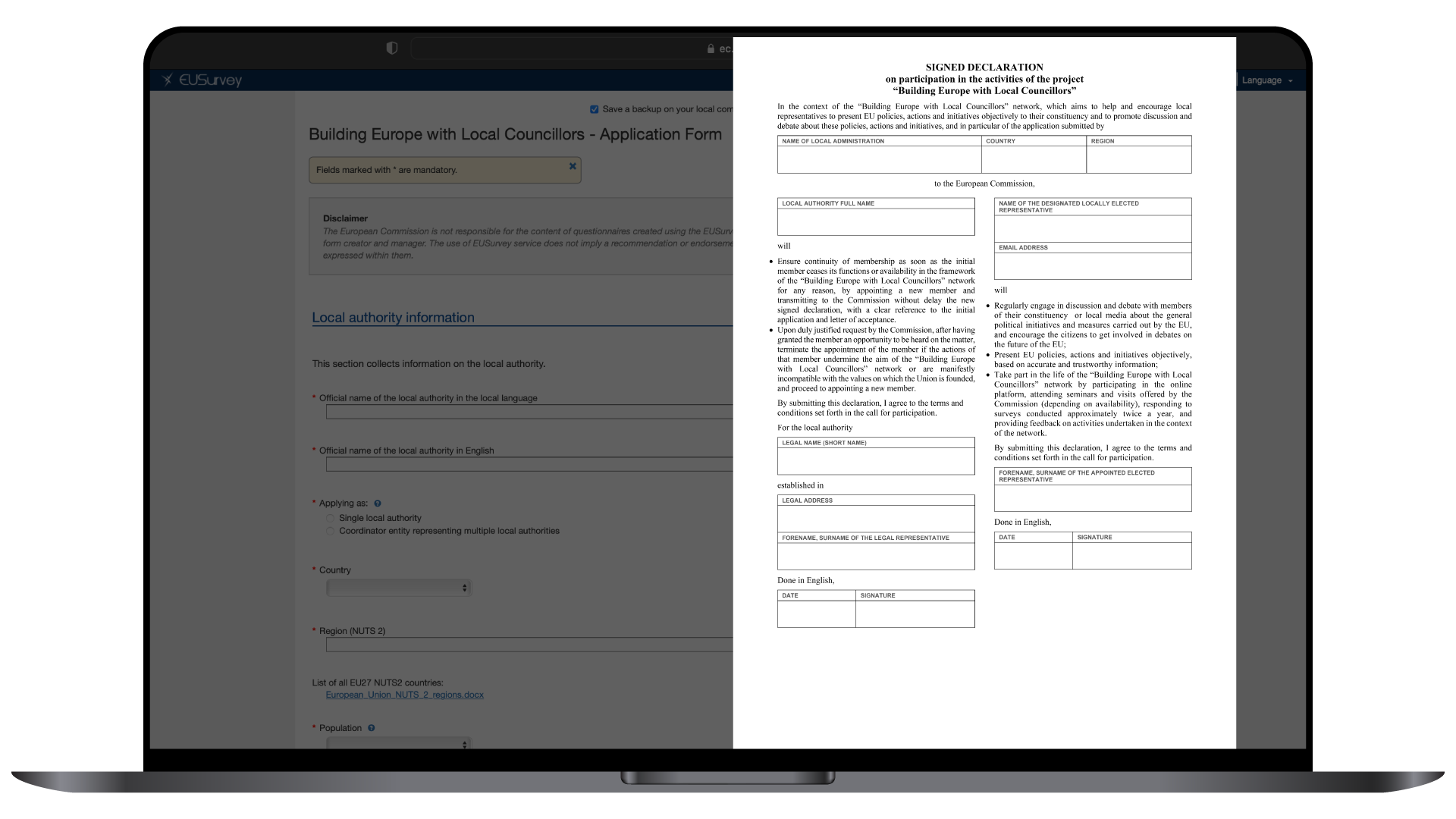 Construir a Europa comos Eleitos Locais
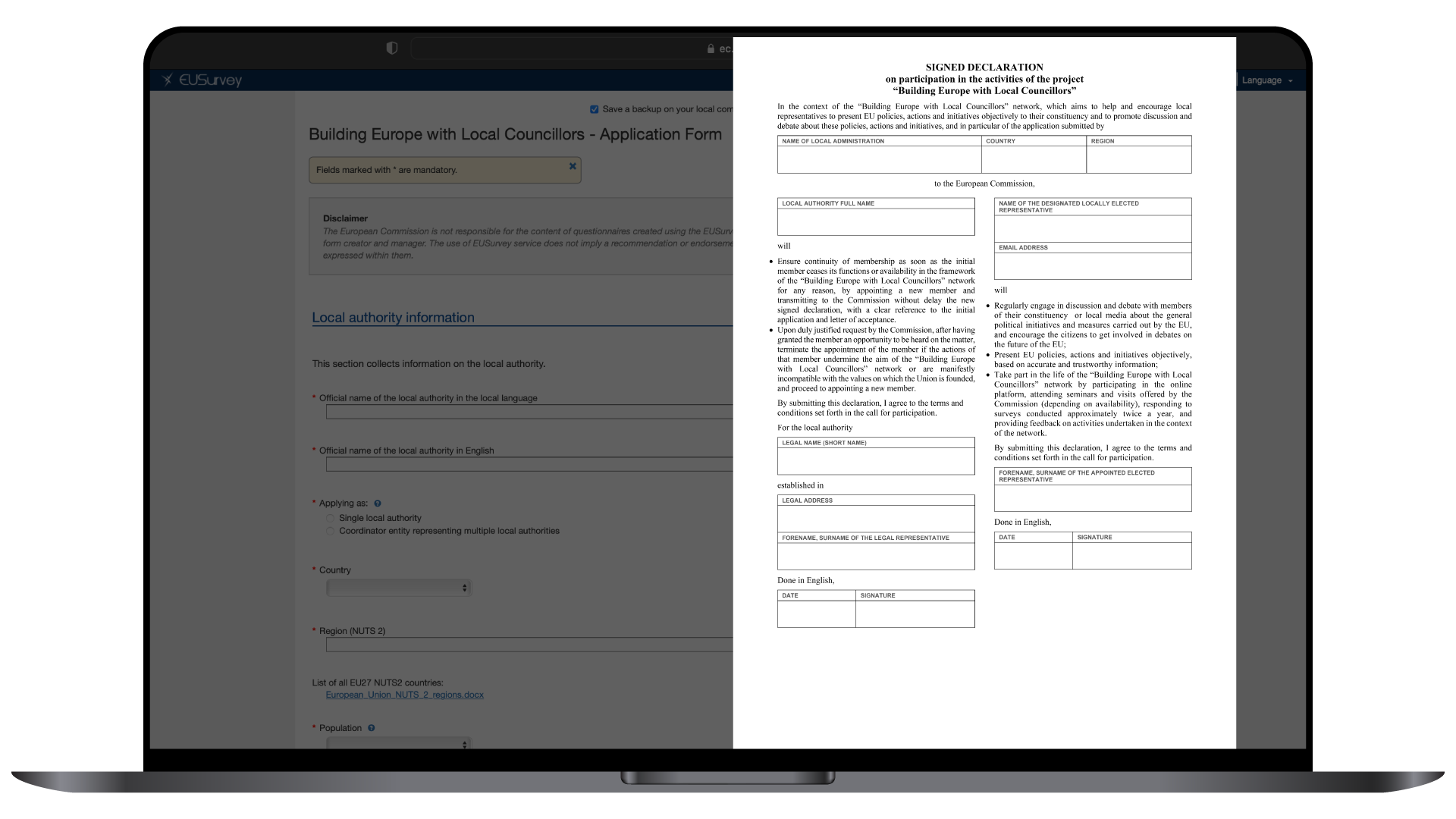 Como fazer parte da rede – o processo de registo
O formulário de candidatura em linha é acompanhado de uma declaração assinada que expressa o interesse e o compromisso dos signatários para com a comunicação da Europa no terreno. Esta declaração deve ser assinada tanto pelo representante legal da autoridade local, como pelo eleito local designado.
Construir a Europa comos Eleitos Locais
Comofuncionará a rede
Autoridade local parceira da Comissão para a comunicação da Europa no terrenoRepresentante eleito localmente nomeado pela autoridade local membro da rede «Construir a Europa com os Eleitos Locais»
Construir a Europa comos Eleitos Locais
5 benefícios-chave da participação nesta rede
Construir a Europa comos Eleitos Locais
Quais são os benefícios da participação nesta rede?
Acesso privilegiado a canais de comunicação oficiais da UE em línguas nacionais, material de comunicação, seminários em linha e fora de linha e outras formas de informação que permitem dialogar com os cidadãos sobre questões da UE.
Acesso a visitas prioritárias ao Centro de Visitas da Comissão Europeia em Bruxelas, presenciais ou digitais, organizadas, quando possível, na sua língua.
Acesso a uma rede dinâmica de colegas através de uma plataforma em linha dedicada com outros participantes da rede.
Visibilidade a nível da UE das atividades realizadas pelos membros no contexto da rede.
Acesso privilegiado a uma grande variedade de redes de apoio da UE, incluindo os mais de 420 centros EUROPE DIRECT presentes em quase todas as regiões da UE.
Construir a Europa comos Eleitos Locais
Inquérito específico
Construir a Europa com osEleitos Locais
Inquérito específico
Ao responder ao inquérito específico, terá a oportunidade de nos indicar os temas mais relevantes para as suas necessidades de comunicação no seu círculo eleitoral.No seguimento da sua participação no inquérito específico da UE, terá a oportunidade de:— receber informações relevantes sobre a UE;— participar em seminários em linha;— participar em visitas às instituições da UE na sua língua.URL para o inquérito específico:https://ec.europa.eu/eusurvey/runner/BELC-specific-survey
Construir a Europa com osEleitos Locais
Parceria com oComité das Regiões
Construir a Europa comos Eleitos Locais
Parceria com o Comité das Regiões
A rede «Construir a Europa com os Eleitos Locais» beneficia da coordenação estreita com a Rede de Conselheiros Regionais e Locais da UE do Comité das Regiões da UE.
A Rede de Conselheiros Regionais e Locais da UE, criada pelo Comité Europeu das Regiões (CdR) em 2021, partilha alguns dos mesmos objetivos da nossa rede, tais como aumentar o conhecimento das políticas da UE entre os eleitos locais e apoiá-los nas suas atividades relacionadas com a UE.
Enquanto a nossa rede se concentra principalmente na comunicação com os cidadãos, a rede do Comité das Regiões visa criar ligações com o trabalho dos membros do Comité das Regiões.
Pode tornar-se membro de ambas as redes!
Construir a Europa comos Eleitos Locais
O que se esperados membros da rede?
Construir a Europa comos Eleitos Locais
O que se espera dos membros da rede?
Participar em debates regularmente com os membros do seu círculo eleitoral e com os meios de comunicação locais sobre as iniciativas políticas gerais e as medidas aplicadas pela UE.
Apresentar as políticas, ações e iniciativas da UE de forma objetiva, com base em informações precisas e fiáveis.
Participar na vida da rede,  incluindo, por exemplo, responder a inquéritos cerca de duas vezes por ano.
Construir a Europa comos Eleitos Locais
Aderir à redeO que acontece a seguir?
Construir a Europa comos Eleitos Locais
Aderir à redeO que acontece a seguir?
Assim que uma autoridade local e os seus eleitos designados forem aceites como parceiros e membros do projeto, irão:
receber materiais de visibilidade para divulgar a sua participação no projeto, incluindo um certificado imprimível para o membro, uma placa metálica e um expositor enrolável para a autoridade local os expor em locais abertos ao público
constar na lista do sítio Web público como membros do projeto
obter acesso a uma plataforma de informações em linha
começar a receber materiais e atualizações sobre as atividades do projeto através de correio eletrónico
Adicionalmente, os eleitos locais receberão um inquérito de integração sobre os seus interesses e necessidades de informação. Serão ainda convidados para reuniões de informação em linha e fora de linha relacionadas com o seu tema de interesse e necessidades de informação.
Construir a Europa comos Eleitos Locais
Aderir à redeo que acontece a seguir?
A plataforma de comunicação em linha para os membros de «Construir a Europa com os Eleitos Locais» está alojada na plataforma Futurium da Comissão Europeia (https://futurium.ec.europa.eu).Os membros têm de se registar para obter dados de início de sessão da UE para aceder à plataforma.
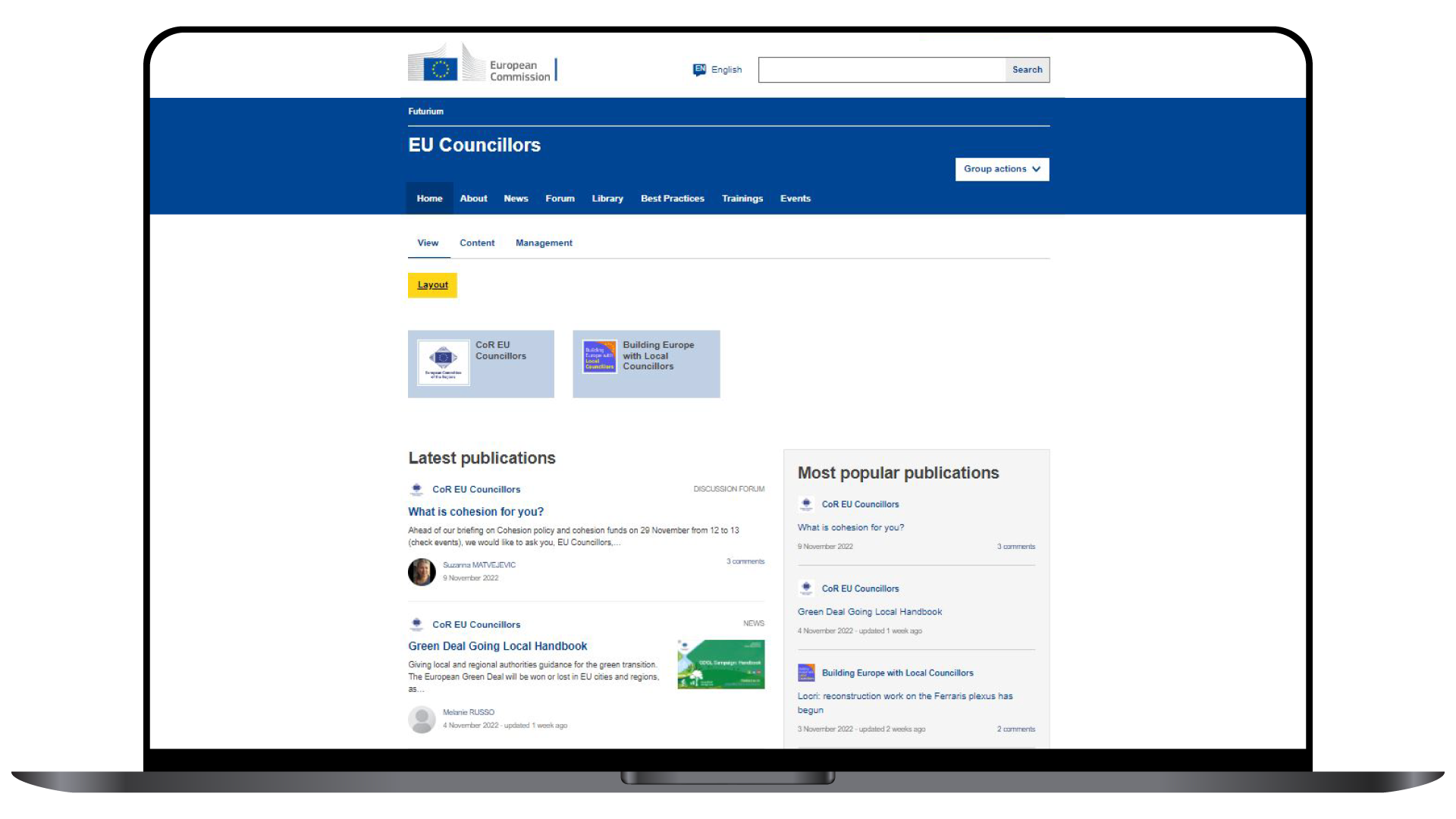 Construir a Europa comos Eleitos Locais
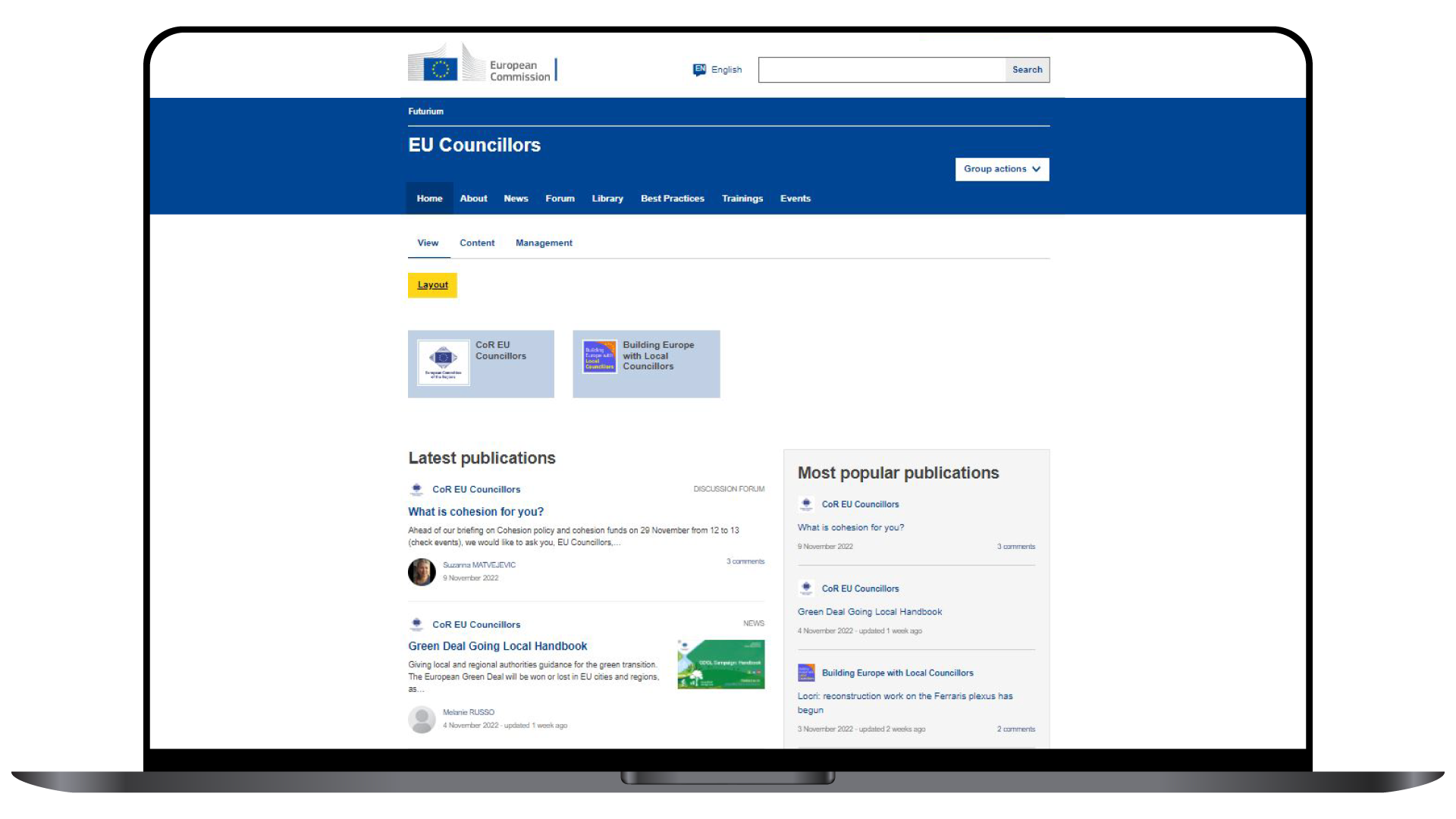 Aderir à redeo que acontece a seguir?
A plataforma de comunicação em linha para os membros da rede «Construir a Europa com os Eleitos Locais» está alojada na plataforma Futurium da Comissão Europeia (https://futurium.ec.europa.eu).Os membros têm de se registar para obter dados de início de sessão da UE para aceder à plataforma.
Construir a Europa comos Eleitos Locais
A plataforma de comunicação em linha para membros
O grupo Construir a Europa com os Eleitos Locais
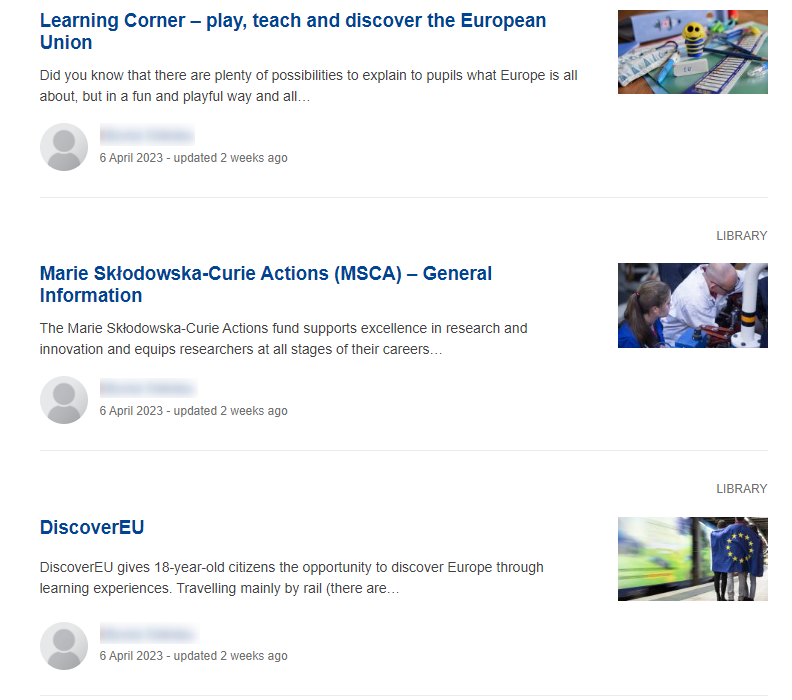 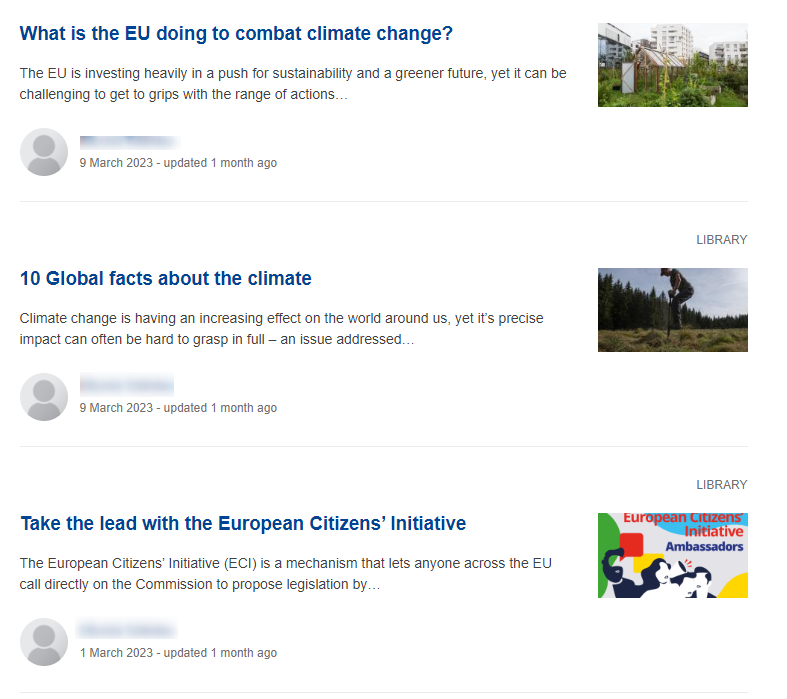 Construir a Europa comos Eleitos Locais
A plataforma de comunicação em linha para membros
Que conteúdos estão disponíveis na plataforma?
Informação correspondente aos temas de interesse e às necessidades de informação expressas pelos membros no inquérito de integração
Um fórum de discussão para a aprendizagem entre os membros e a partilha de experiências
Materiais de informação selecionados
Um calendário de eventos fora de linha e em linha
Um grupo conjunto com os Eleitos Locais e Regionais dos membros do Comité das Regiões
Construir a Europa comos Eleitos Locais
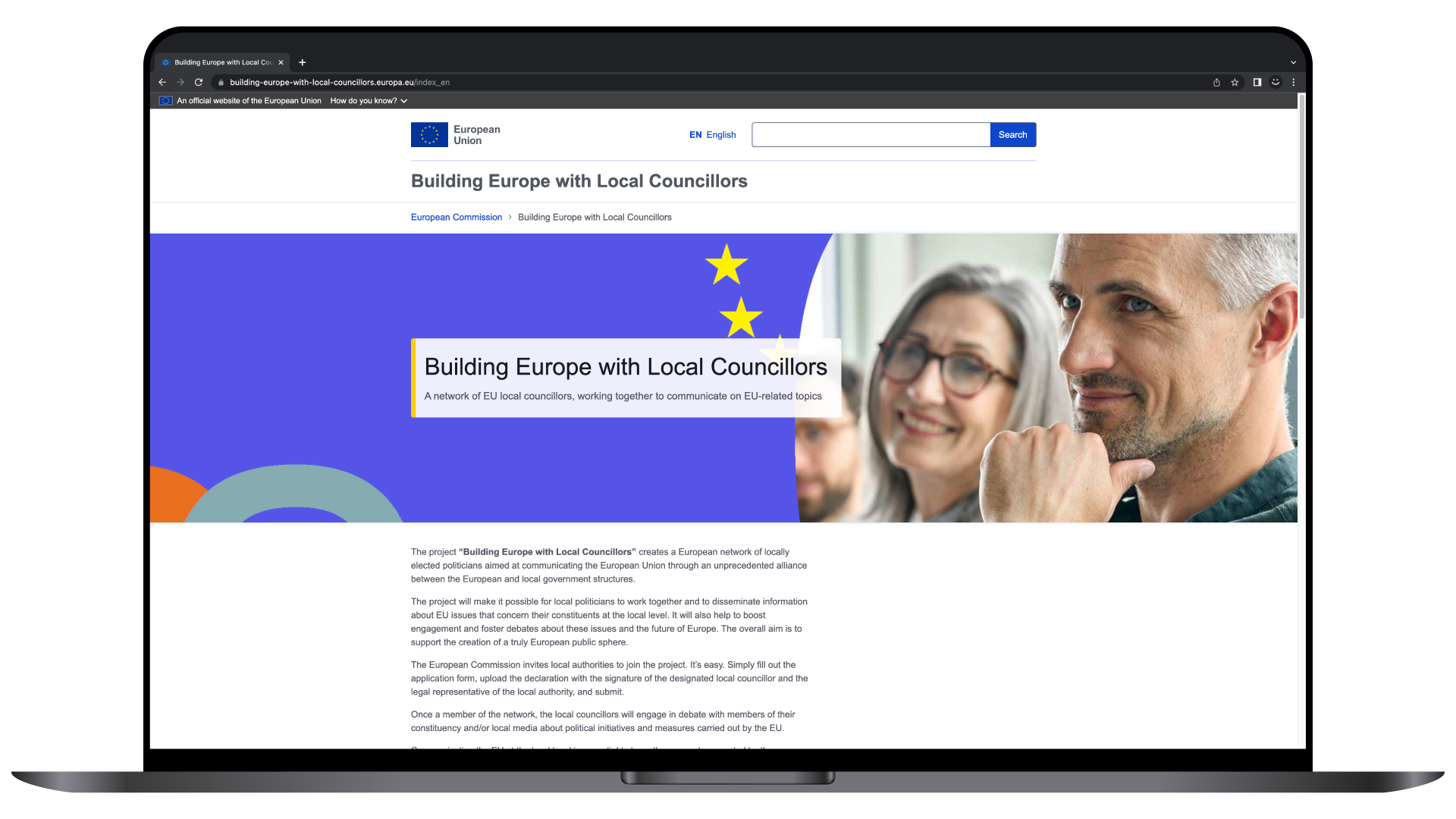 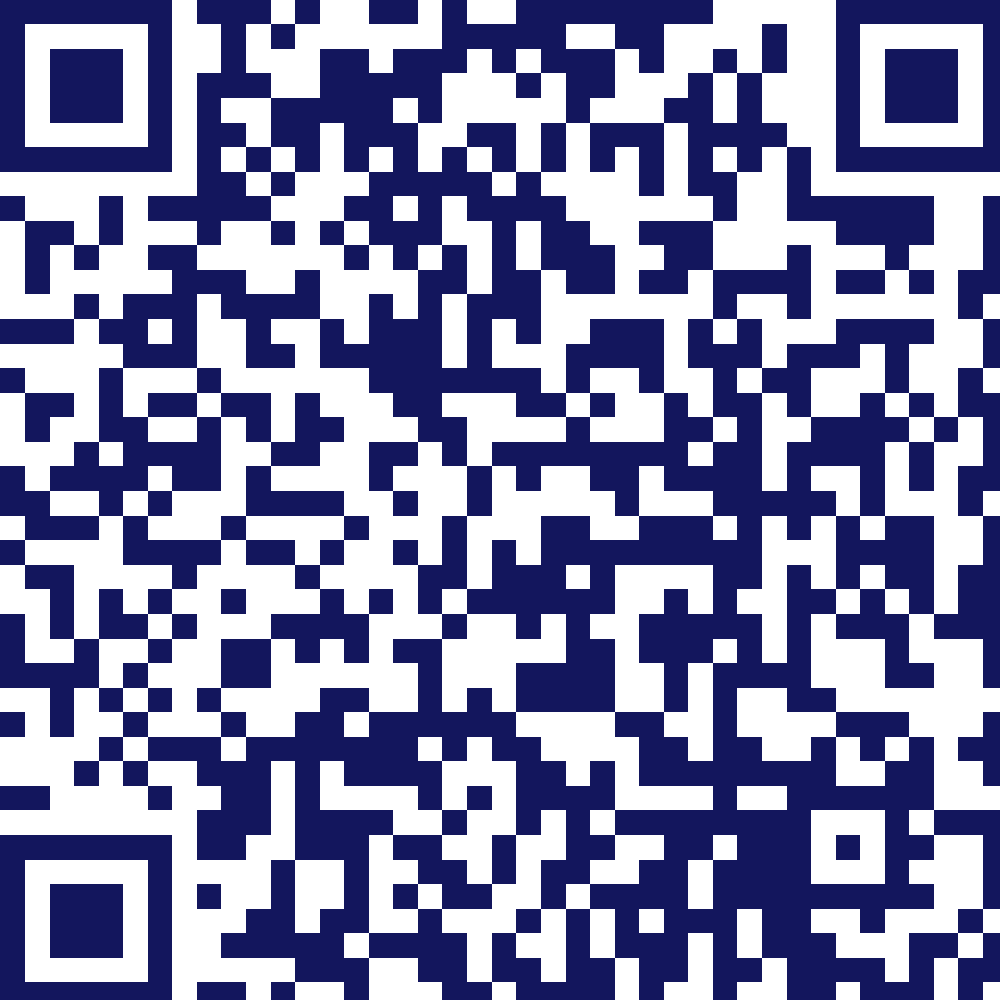 building-europe-with-local-councillors.europa.eu/index_pt
Construir a Europa comos Eleitos Locais
Obrigado!
Construir a Europa com os Eleitos Locais
Uma rede de eleitos locais da UE, em colaboração para comunicar sobre questões da UE
Contacto: info-PT@eu-councillors.eu
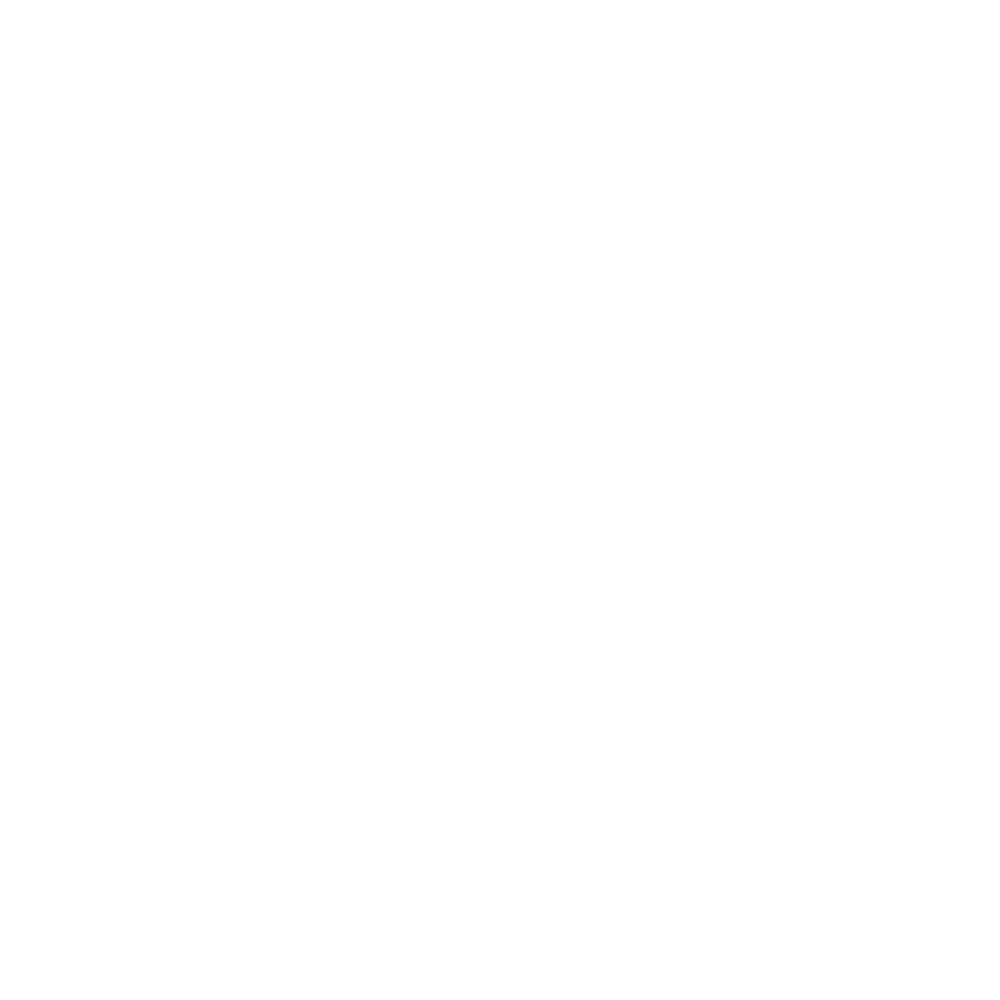 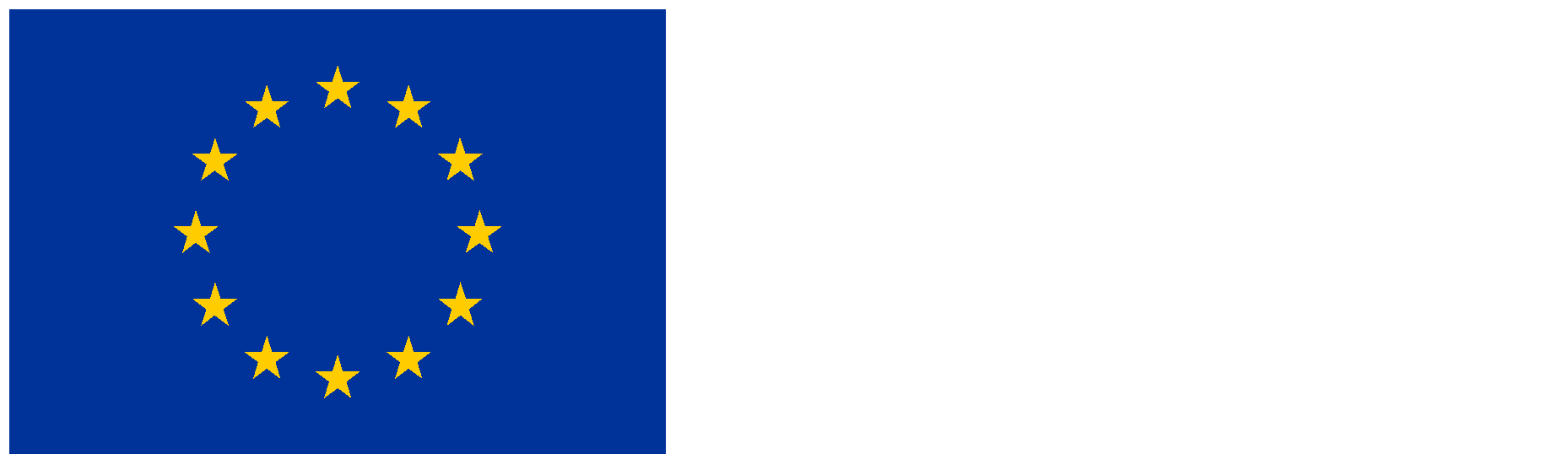